Правописание НЕ с разными частями речи
Чтобы правильно написать НЕ с разными частями речи нужно определить, не является ли Не частью слова (попробуйте прочитать слово без НЕ, например: НЕряха – ряха, делаю вывод- такого слова нет, значит - пушу слитно), к какой части речи относится слово.
    Помню, что глагол, деепричастие,  причастие в краткой форме, причастие с зависимым словом, относительные и притяжательные прилагательные, числительное, наречия не на О-Е всегда пишутся РАЗДЕЛЬНО
Помни: существует приставка НЕДО_
НЕДО- (в значении «мало», антоним ПЕРЕ-) Значение недостаточности действия: завершить действие НЕВОЗМОЖНО!
 Недоедать (голодать) – антоним: переедать;   
недоглядеть за больным (нельзя доглядеть за больным) недосмотреть за ребенком (нельзя досмотреть за ребенком)
НЕДО- пишется слитно в устойчивом выражении «Этого ещё недоставало!»
НЕ ДО- (в значении «сделал не до конца»)
не доедать суп из-за спешки(можно потом доесть) 
не доглядеть спектакль (можно доглядеть в следующий раз) 
не досмотреть фильм (можно вернуться и досмотреть его)
.
НЕ с отрицательными и неопределенными местоимениями
1.Нет предлога
1.Есть предлог
*С другими местоимениями
Слитно или раздельно?
Ни о ком не думаю.
Нечем гордиться.
Ни на что не похоже.
Не от кого прятаться.
Некого винить.
(Ни)(о)ком не думаю.
(Не)чем гордиться.
(Ни)(на)что не похоже.
(Не)(от)кого прятаться.
(Не)кого винить.
НЕ с глаголами и деепричастиями
1.Без НЕ не употребляется
1.Употребляется без НЕ
2. НЕ   ДО- («действие, не доведенное до конца»)
2. НЕДО- («ниже нормы»)
3. Производные предлоги НЕСМОТРЯ НА, НЕВЗИРАЯ НА («вопреки»)
3. Деепричастие 
(значение связано со зрением)
Слитно или раздельно?
Постоянно (не)досыпать.
Судить, (не) взирая на лица.
(Не)добежать до финиша.
(Не)нарушая режима
Сделал, (не)взирая на трудности.
Постоянно недосыпать.
Судить, не взирая на лица.
Не добежать до финиша.
Не нарушая режима
Сделал, невзирая на трудности.
НЕ с существительными, прилагательными, наречиями на –о, -е.
1.Без НЕ не употребляется
1.Противопоставление с союзом А.
2. Можно заменить синонимом
2. Есть слова ВОВСЕ, ДАЛЕКО, ОТНЮДЬ, НИ…
3.Краткие прилагательные, не имеющие полной формы или в полной форме имеющие другое значение
С краткими прилагательными НЕ пишется так же, как и с полными.
НЕ с существительными, прилагательными, наречиями на –о, -е.
*С отрицательными наречиями
*С относительными и притяжательными прилагательными
*С прилагательными в форме сравнительной степени
*С существительными и прилагательными в вопросительных предложениях, если отрицание логически подчеркивается
Слитно или раздельно?
Прыгнул не высоко, а низко.
Недорогой, а красивый плащ.
Нескучный рассказ.
Серьезный недостаток.

Еще неизвестная книга.

Никому пока не известная книга.
Прыгнул (не)высоко, а низко.
(Не)дорогой, а красивый плащ.
(Не)скучный рассказ.
Серьезный (не)достаток.
Еще (не)известная книга.
Никому пока (не)известная книга.
НЕ с причастиями
1.Без НЕ не употребляется
1.С кратким причастием.
2. С полным причастием без противопоставления и зависимых слов.
2.Противопоставление с союзом А
* Наречие меры и степени в качестве зависимого слова
3.Есть зависимые слова
Слитно или раздельно?
Картина не окончена.
Лежит нераскрытая книга.
Еще не проснувшийся город.
Почти необжитый край.
Картина (не)окончена.
Лежит (не)раскрытая книга.
Еще (не)проснувшийся город.
Почти (не)обжитый край.
Обратите внимание!
Зависимые слова «вовсе», «далеко», «отнюдь», «ни…»
Прилагательное
Причастие
Зависимое слово – наречие меры и степени.
Раздельно (Это далеко не интересный предмет)



Слитно (Твой взгляд совершенно необъективен)


Слитно (Еще неизвестные науке факты)
Раздельно (Это далеко не завершенное дело)



Слитно (Ты используешь совершенное непроверенные данные)


Раздельно (Еще не купленная машина)
Другие зависимые слова
Определите предложение, в котором НЕ со словом пишется СЛИТНО. Раскройте скобки и выпишите это слово.
Кустики брусники усыпаны ещё (НЕ)СОЗРЕВШИМИ ягодами.
Даже запах бензина (НЕ)МОГ заглушить луговой аромат.
В (НЕ)БОЛЬШОМ, но просторном зале было светло и тихо.
Картошка на огородах до сих пор (НЕ)ВЫКОПАНА.
(НЕ)ОСОЗНАВАЯ своего предназначения, герои пьес А.П. Чехова часто проживают свой век механически.
Ответ: небольшом
Определите предложение, в котором НЕ со словом пишется СЛИТНО. Раскройте скобки и выпишите это слово.
Местами свет вовсе (НЕ)ПРОНИКАЛ под навес сосновых ветвей.
(НЕ)ХОЧЕТСЯ о людях думать плохо.
Впереди показались (НЕ)ЯСНЫЕ очертания огромных деревьев.
Далеко (НЕ)ГОСТЕПРИИМНЫЙ лес тянулся до самой Нерехты.
У каждого писателя есть единственная, главная, (НЕ)НАПИСАННАЯ ещё книга.
Ответ: неясные
Определите предложение, в котором НЕ со словом пишется СЛИТНО. Раскройте скобки и выпишите это слово.
Сидя в автомобиле, (НЕ)ВОЛЬНО наблюдаешь за тем, что происходит вокруг.
Купленное недавно дорогое оборудование так и оставалось (НЕ)РАСПЕЧАТАННЫМ специалистами лаборатории.
Эта деревня находилась (НЕ)ДАЛЕКО от Москвы, а совсем рядом, в двух милях.
Чистое небо над головой – это (НЕ)ТАК уж и мало!
(НЕ)ПРЕКРАЩАЮЩАЯСЯ в течение суток пурга замела весь город.
Ответ: невольно
Определите предложение, в котором НЕ со словом пишется СЛИТНО. Раскройте скобки и выпишите это слово.
(НЕ)ЗАЧЕМ думать о том, чего нельзя исправить или вернуть.
Черты лица его были мелкими, (НЕ)ОТРАЖАЮЩИМИ всей сложности души.
Этот населённый пункт (НЕ)ОБОЗНАЧЕН на туристической карте.
Занятие себе Савка выбрал отнюдь (НЕ)ПРОСТОЕ.
Есть очень много видов растений, живущих рядом с человеком и (НЕ)ЗАМЕЧАЕМЫХ им.
Ответ: незачем
Определите предложение, в котором НЕ со словом пишется СЛИТНО. Раскройте скобки и выпишите это слово.
Пройти по лабиринту авторской мысли читателю бывает далеко (НЕ)ПРОСТО.
Проблема космоса до конца (НЕ)ИЗУЧЕНА.
(НЕ)ЯРКОЕ освещение и сырость – вот что поразило нас.
(НЕ)ОБЛАДАЮЩИЙ тактом человек не имеет друзей.
На деньги ума (НЕ)КУПИШЬ.
Ответ: неяркое
Определите предложение, в котором НЕ со словом пишется СЛИТНО. Раскройте скобки и выпишите это слово.
Мы так и остались в (НЕ)ДОУМЕНИИ, когда странный гость внезапно удалился.
Невозможно овладеть высшей математикой, (НЕ)ЗНАЯ элементарных математических понятий.
Нельзя допустить ничем (НЕ)ОПРАВДАННОЕ отрицание нового в науке.
Героине (НЕ)СУЖДЕНО было связать свою жизнь с жизнью любимого человека.
Когда Артур выбрался на противоположный берег, то оказался у ранее (НЕ)ЗАМЕЧЕННОГО им загона для овец.
Ответ: недоумении
Спасибо за работу!Продолжаем греться на солнышке!И проходим тест!
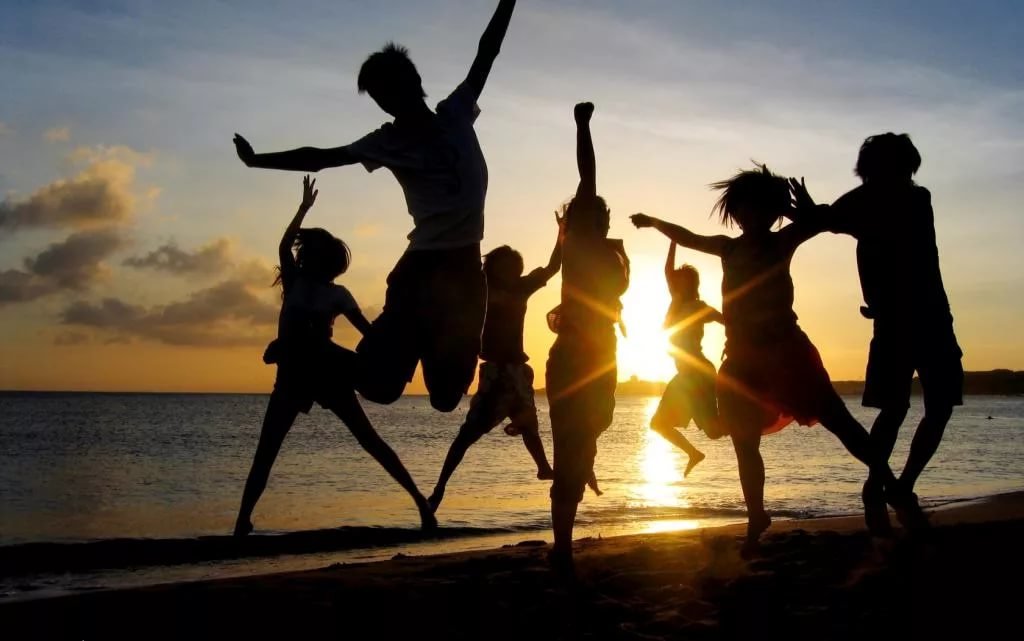 Ещё раз
           
            Спасибо за работу!       
       Продолжаем греться на                                                       

                 солнышке. 
            
               И проходим ТЕСТ.